Abnormal white cell counts
Topics to be covered
Investigating an abnormal white cell count
Common causes of an elevated neutrophil, eosinophil or lymphocyte count.
Lymphocytosis how do you distinguish between a reactive or malignant elevation?
Terms you should know
Reduced/raised cell counts
Anaemia/polycthemia
Thrombo (cytopenia/cytosis)
Neutro (penia/philia)
Eosino (penia/philia)
Leuco (penia/cytosis)
Pancytopenia (all lineages reduced)
More terms
Haemopoiesis: production of blood cells in Marrow
Normal haemopoiesis (polyclonal healthy/ reactive)
Normal marrow
Reactive marrow
Malignant haemopoiesis (abnormal/clonal)
Leukaemia (lymphoid,myeloid), myelodysplasia, myeloproliferative
Abnormal WBC
Cell Production
Cell Survival
Reactive
Infection 
Inflammation
Malignant
Leukaemia
myeloproliferative
Cell Survival
Cell Production
Impaired BM function
B12 or Folate deficiency
BM failure
Aplastic anaemia
Post chemotherapy
Metastatic cancer
Haematological cancer
Immune breakdown
Two causes of Eosinophilia
Reactive
Primary(malignant)
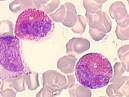 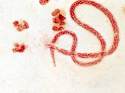 Eosinophilia
Normal Haemopoiesis
(stimulated by)
Inflammation
Infection
Increased cytokine production 
Distant tumour
Haemopoietic or non haemopoietic
AbnormalHaemopoiesis
(autonomous cell growth)
Cancers of haemopoietic cells
Leukaemia
Myeloid or lymphoid
Chronic or acute
Myeloproliferative disorders
WBC production proliferation and differentiation
Immature cells
proliferating and differentiating
from stem cells
Haemopoietic
cancers (leukaemia)
Bone marrow
Peripheral blood
Mature cells
respond to infection
Immature
and mature
cells
Normal Haematopoiesis
Pre T
T-Cell
B-Cell
Pre B
BFU-E
RBCs
Megakaryocyte/
platelets
Meg-CFC
HSC
Granulocytes
GM-CFC
Monocytes
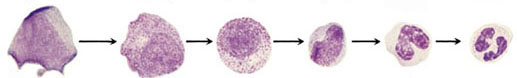 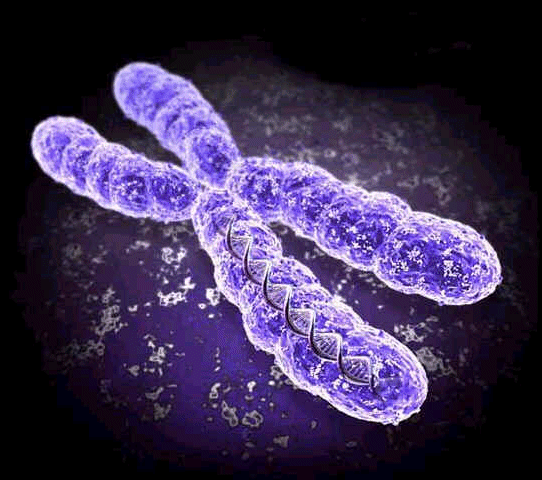 Differentiation & maturation
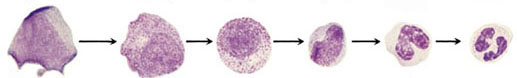 myeloblast
promyelocyte
myelocyte
BM
metamyelocyte
neutrophil
Peripheral
blood
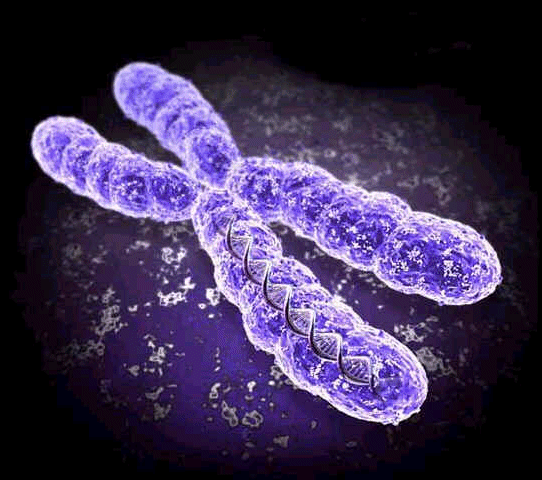 Controlling Cell numbers
Myeloid
G-CSF
M-CSF
Erythroid
Erythropoietin
Lymphoid
IL2
Cytokines influence differentiation and proliferation
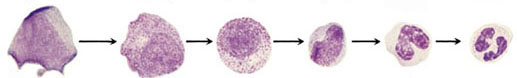 DNA directed differentiation and proliferation
DNA damage >>> cancer (leukaemia/lymphoma/myeloma)
Leucocytes
Myeloblasts
Promyelocytes
Myelocytes
Metamyelocytes
Lymphoblasts
Bone marrow
Peripheral
Blood
immunocytes
T lymphocytes
B lymphocytes
NK cells
phagocytes
granulocytes: neutrophils, eosinophils, basophils
monocytes
Malignant Haematopoiesis (CML)
Pre T
T-Cell
B-Cell
Pre B
BFU-E
RBCs
Megakaryocyte/
platelets
Meg-CFC
HSC
Granulocytes
GM-CFC
Monocytes
How to investigate a raised WCC (1)
History and examination
haemoglobin and platelet count 
Automated differential
examine blood film
How to investigate raised WCC (2)
Abnormality White cells  only, or all 3 lineages (red cells/platelets/white cells) ?
White cells 1 cell type only, or all lineages? (e.g. neuts/eos/monocytes/lymphocytes)
Mature cells only or mature and immature cells?
elevated WCC
Neutrophils+
myelocytes+
basophils
?Chronic myeloid 
leukaemia
Reactive/
infection
All lineages
or only one
neuts, eos, baso
Mature+
immature
Immature cells
mature cells
Blasts +
low Hb
low platelets
? Acute leukaemia
Lymphocytes
Reactive(viral) or primary 
(chronic lymphocytic leukaemia)
Normal FBC
Hb 			12-16 g/dl
Platelets		150-400 x 109/l
WCC		4-11 x 109/l
Neutrophils	2.5-7.5 x 109/l
lymphocytes	1.5-3.5 x 109/l
monocytes		0.2-0.8 x 109/l
eosinophils	0.04-0.44 x 109/l
basophils		0.01-0.1 x 109/l
Common causes of abnormal White cell counts
Phagocytes
Neutrophils
Eosinophils
Monocytes
Immune cells
Lymphocytes
neutrophils
present in BM, blood and tissues
life span 2-3 days in tissues (hours in PB)
50% circulating neutrophils are marginated (not counted in FBC)
Neutrophilia can develop in:
minutes > demargination
hours > early release from BM
days > increased production (x3 in infection)
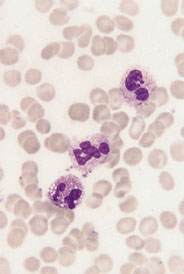 PB in infection

Neutrophilia >7.5x109/l
toxic granulation
vacuoles
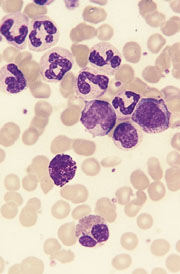 PB in leukaemia

Chronic leukaemia
Chronic myeloid leukaemia
Neutrophilia and 
Precursor cells (myelocytes)
Neutrophilia (causes)
infection 
tissue inflammation (e.g.colitis, pancreatitis) 
Physical stress, adrenaline, corticosteroids 
underlying neoplasia

Malignant neutrophilia
myeloproliferative disorders
CML
Neutrophilia in infection
Localised and systemic infections
acute bacterial, fungal, certain viral infections


Some infections characteristically do not produce a neutrophilia e.g. brucella, typhoid, many viral infections.
Eosinophilia (causes)
1 Reactive
Parasitic infestation
allergic diseases e.g. asthma, rheumatoid, polyarteritis,pulmonary eosinophilia.
Neoplasms,  esp. Hodgkin’s, T-cell NHL
hypereosinophilic syndrome
Malignant Chronic Eosinophilic Leukaemia (PDGFR fusion gene)
Eosinophilia and malignant disease
,
Lymphoma
Hodgkin 
T cell NHL
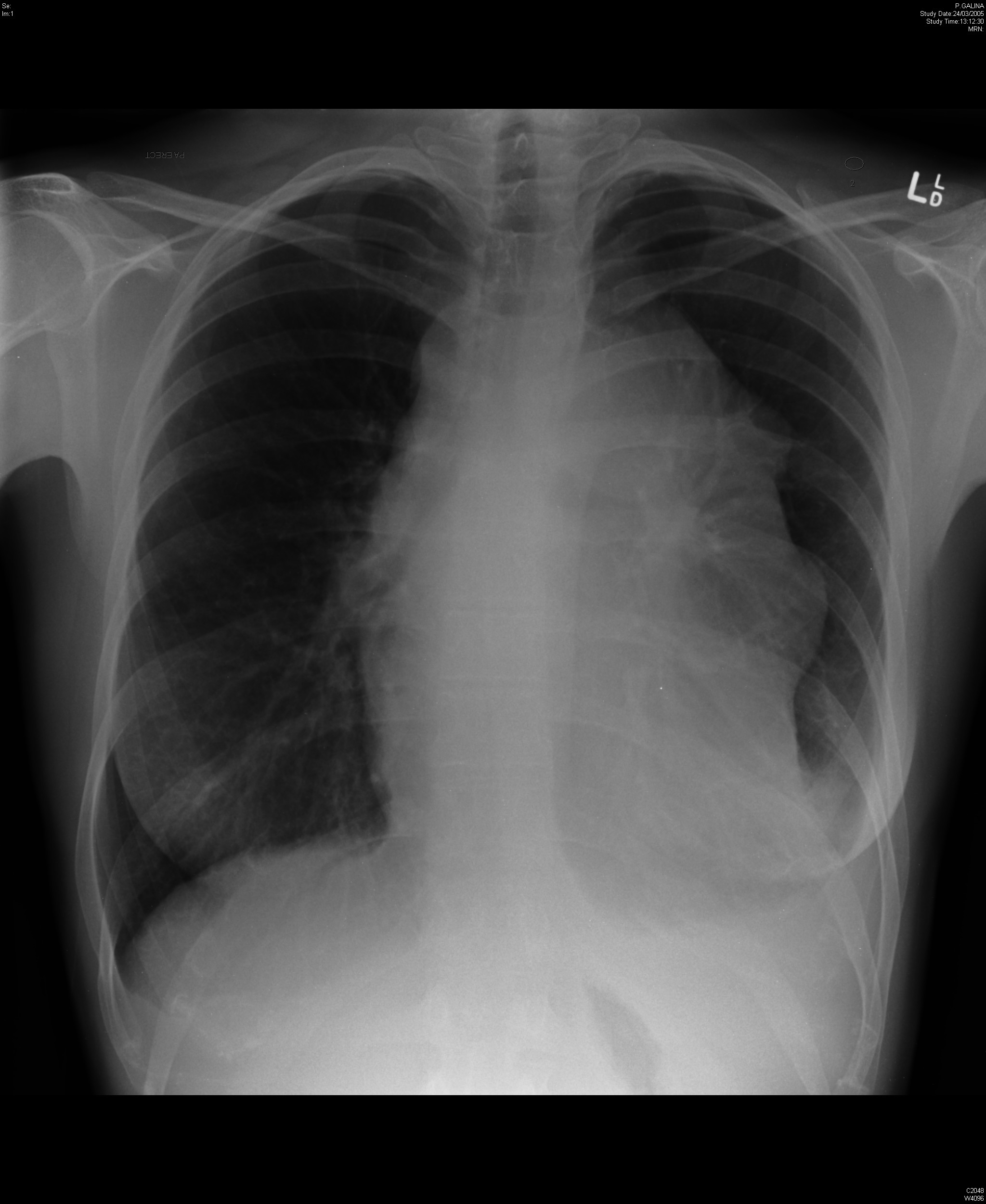 Reactive
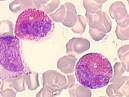 Interleukin 5
Malignant
clonal
HSC
GM CFC Eo
Figure 2. Fusion of FIP1L1 to PDGFRA
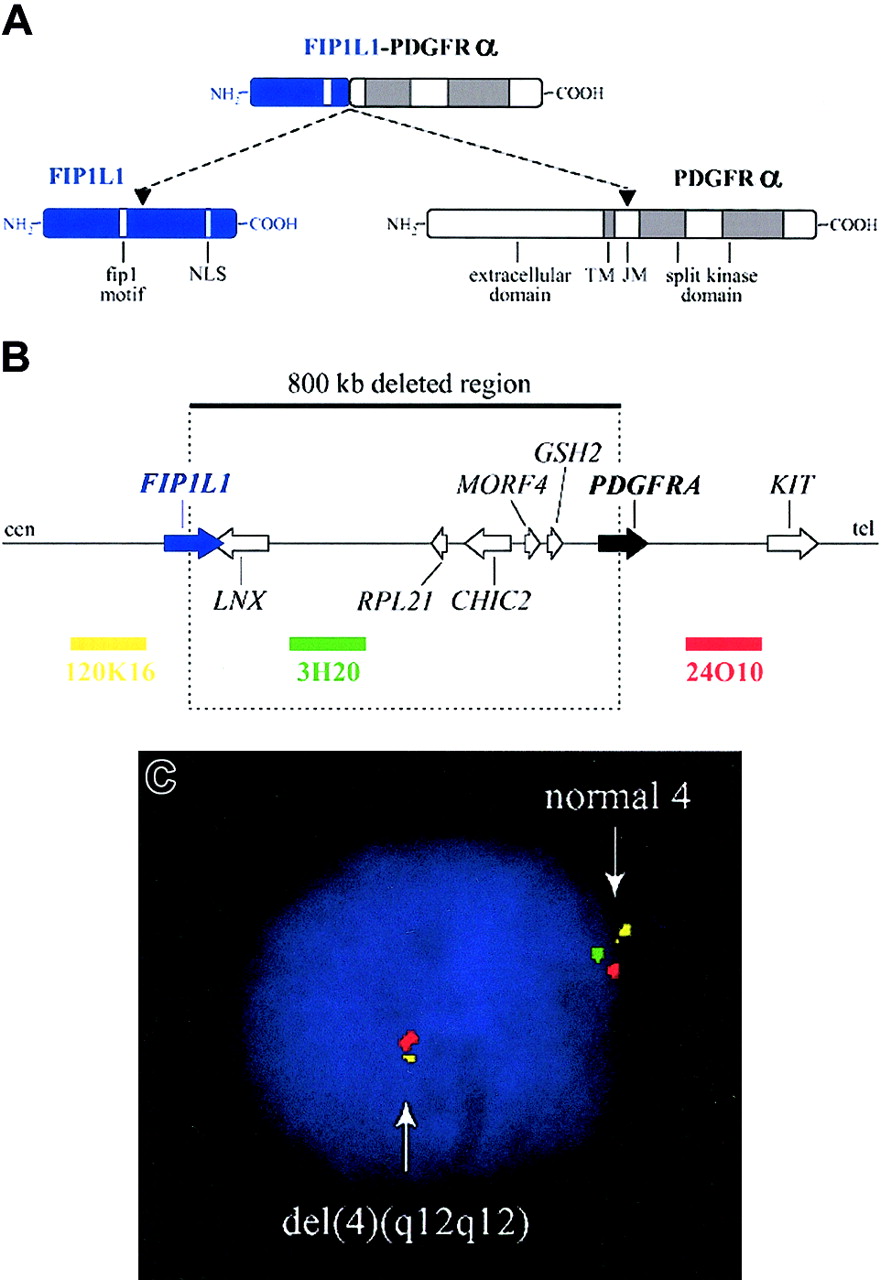 Chronic eosinophilic leukaemia
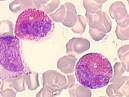 Gotlib, J. et al. Blood 2004;103:2879-2891
monocytosis
Rare but seen in certain chronic infections and primary haematological disorders
TB, brucella, typhoid
Viral; CMV, varicella zoster
sarcoidosis
chronic myelomonocytic leukaemia (MDS)
Reactive elevated phagocyte count
Lymphocytosis
mature or immature cells
If mature is it :
reactive to infection 
primary disorder

If immature it is:
primary disorder (leukaemia/lymphoma)
Immature lymphoblasts
Acute lymphoblastic leukaemia
Mature lymphocytes
CLL
autoimmune/inflammatory
 disease
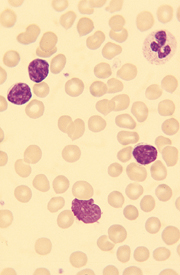 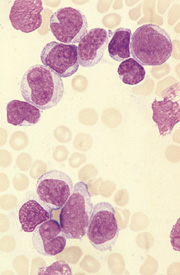 Lymphocytosis (mature cells)
Is it primary or reactive ?
Secondary (reactive); polyclonal response to infection, chronic inflammation, or underlying malignancy.
primary; monoclonal lymphoid proliferation e.g. CLL
Reactive lymphocytosis
Infection
EBV, CMV, Toxoplasma
infectious hepatitis, rubella, herpes infections

Autoimmune disorders
neoplasia
sarcoidosis
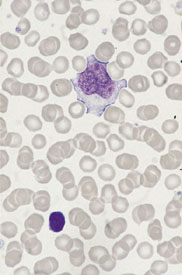 “atypical lymphocyte”

Mononucleosis syndrome
Glandular Fever
EBV infection of B-lymphocytes via CD21 receptor
infected B-cell proliferates and expresses EBV associated antigens
Cytotoxic T-lymphocyte response 
acute infection resolved resulting in lifelong sub-clinical infection.
Lymphocytosis
Elderly patients with lymphocytosis
mature lymphocytes (may be smear cells)
differential: reactive to underlying auto immune disorder or chronic lymphocytic leukaemia
how can you distinguish?
Morphology
immunophenotype
gene rearragement
Evaluating lymphocytosis(B cells) Light chain restriction
polyclonal
Kappa &
lambda
Monoclonal
kappa only or
lambda only
Evaluating lymphocytosis(3) gene rearrangement
Imuunoglobulin genes (Ig) and T cell receptor (TCR) genes undergo recombination in antigen stimulated B cells or T cells.

With primary monoclonal proliferation all daughter cells carry identical configuration of Ig, or TCR gene. This can be detected by Southern Blot analysis
conclusion
Look at all aspects of FBC 
 Look at automated differential 
Look at blood film

Now some test cases.
Normal FBC
Hb 			12-16 g/dl
Platelets		150-400 x 109/l
WCC		4-11 x 109/l
neutrophils	2.5-7.5 x 109/l
lymphocytes	1.5-3.5 x 109/l
monocytes		0.2-0.8 x 109/l
eosinophils	0.04-0.44 x 109/l
basophils		0.01-0.1 x 109/l
23 year old medical student
previously well. Post elective in Egypt developed malaise.
routine FBC

Hb 13 g/dl
platelets 450 x 109/l

WCC  		15 x 109/l
neuts   		4 x 109/l
eos      		5 x 109/l
lymphs 	2 x 109/l


List 2 Likely causes?
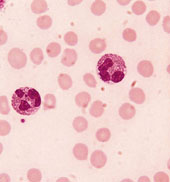 Parasitic infestation (schistosomiasis)
Underlying lymphoma (HL or T NHL)
allergic autoimmune disorder (asthma/urticaria)
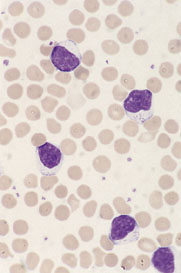 A 65 year old woman
Hb 13 g/dl
platelets 250 x 109/l

WCC  		17 x 109/l
neuts   		4 x 109/l
eos      		0.5 x 109/l
lymphs 	12.5 x 109/l


Are these mature or immature?
Could this be leukaemia?
What is your next investigation?
Peripheral blood immunophenotype
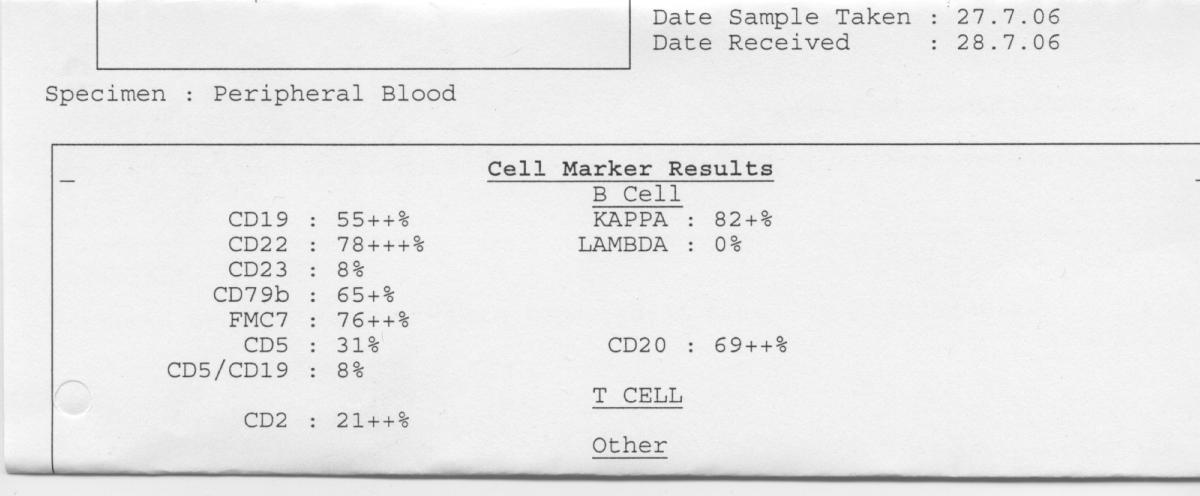 Is this a reactive or malignant lymphocytosis
What is the likely diagnosis?
These are mature lymphocytes
Reactive (viral infection,TB)
Primary/monoclonal (CLL)
look for light chain restriction or T cell receptor rearrangement
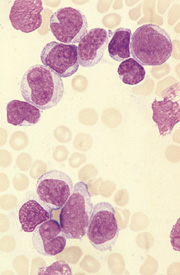 A 21 year old woman
Hb 8 g/dl
platelets 15 x 109/l

WCC  		27 x 109/l
neuts   		0.4 x 109/l
eos      		0.5 x 109/l
lymphs 	1.2 x 109/l


Is this a viral infection
or acute leukaemia?
45 year old man

Hb 13 g/dl
platelets 650 x 109/l

WCC  		65 x 109/l
neuts   		52 x 109/l
eos      		0.4 x 109/l
lymphs 	2 x 109/l

Both mature and 
immature cells present
is this secondary to 
infection?
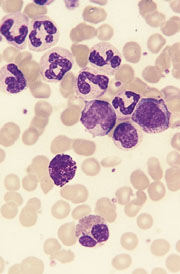